ОДЕЖДА И ОБУВЬ
Презентация по теме: «Одежда и обувь»Подготовила :Ершова О.Б. учитель -дефектолог МОУ детский сад комбинированного типа №19
Костюм(спортивный, деловой, маскарадный)
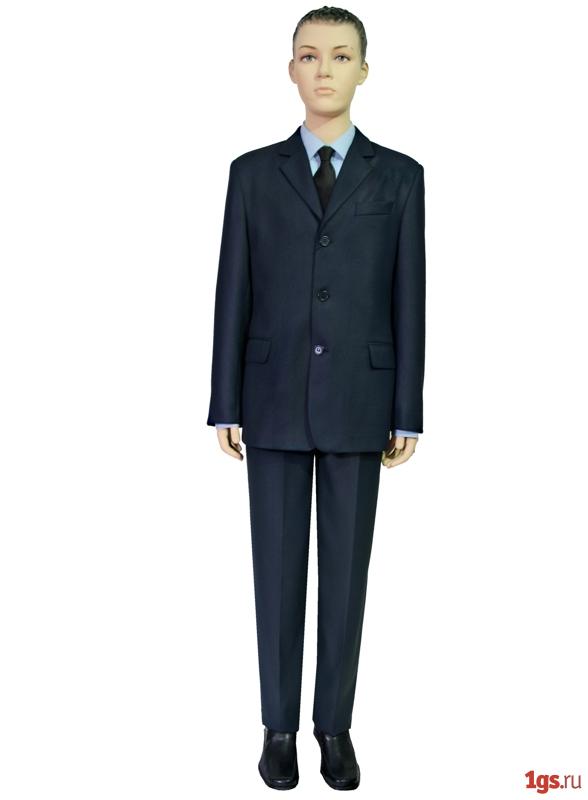 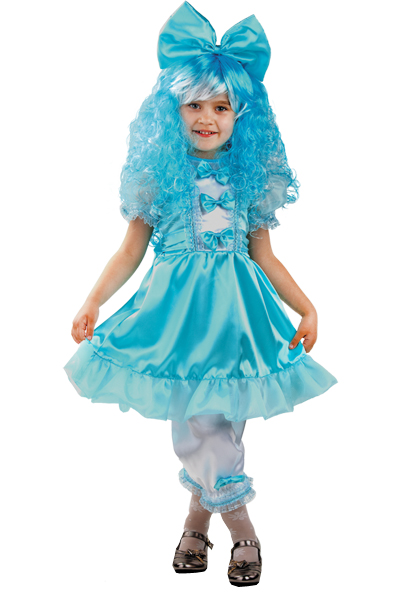 Рубашка
Галстук, галстук-бабочка
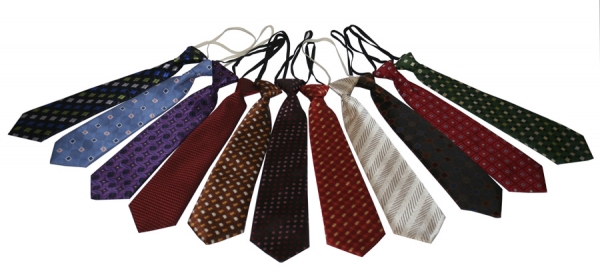 Блузка
Юбка
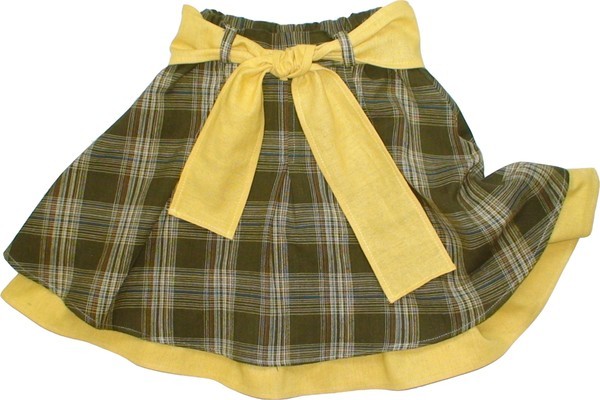 2
Платье
Жилет
Джинсы
Брюки
Свитер
Шорты
Футболка
Пижама
Носки
Гольфы
Куртка
Пальто
Шуба
Сандали
Туфли
Сапоги
Кроссовки
Тапочки
Сланцы